Dividend Policy
Dr. Manish Dadhich
Assistant Professor
Sir Padampat Singhania University, Udaipur
Contents
What is Dividend?
Forms/Types of Dividend
Theories  of Dividend Policy
Relevant Theory
Walter’s Model
Gordon’s Model
Irrelevant Theory
M-M’s Model/ Approach
What is Dividend?
Dividend is a part of the profit that the company shares with its shareholders.
Dividends are a portion of a company's earnings which it returns to investors, usually as a cash payment. 
Choice of returning some portion of its earnings to investors as dividends, or of retaining the cash to fund internal development projects.
Forms/Types of Dividend
On the basis of Types of Share
Equity Dividend
Preference Dividend
On the basis of Mode of Payment
Cash Dividend
Stock or Bonus Dividend
Scrip Dividend - promissory note
Composite Dividend
Forms/Types of Dividend (Cont’d)
On the basis of Time of Payment
Interim Dividend
Regular Dividend
Special Dividend
Liquidity Dividend
What is Dividend Policy
Dividend policy determines the division of earnings between payments to shareholders and retained earnings.		                 - Weston and Bringham
Dividend Policies involve the decisions, whether-
To retain earnings for capital investment and other purposes; or
To distribute earnings in the form of dividend among shareholders; or
To retain some earning and to distribute remaining earnings to shareholders.
Types of Dividend Policy
Regular or Stable Dividend Policy
Constant dividend per share
Constant percent of Net earnings
Stable rupee dividend + extra dividend
Irregular Dividend Policy
Regular Bonus dividend
Policy of no Immediate Dividend
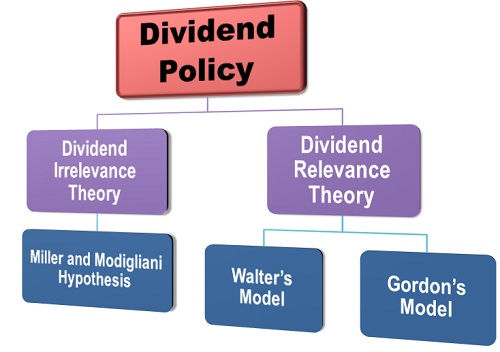 Relevance Theories
Walter’s Model
Prof. James E. Walter, the dividends are relevant and have a bearing on the firm’s share prices. Investment policy cannot be separated from the dividend policy since both are interlinked. 
Walter used the dividend to optimize the wealth of the equity shareholders.
Assumptions of Walter’s Model:
Internal Financing
Constant return in Cost of Capital
100% payout or Retention
Constant EPS and DPS
Infinite time
r & K remain constant
Walter’s Model (Cont’d)
Walter’s Model shows the clear relationship between the return on investments or internal rate of return (r) and the cost of capital (K).  The efficiency of dividend policy can be shown through a relationship between returns and the cost.
If    r > K, the firm should retain the earnings.
If r < K, the firm should pay all its earnings to the shareholders.
If   r = K, the firm’s dividend policy has no effect on the firm’s value & payout ratio can vary from zero to 100%.
Formula of Walter’s Model P = D + r/ke  (E - D)/ ke
Where,
	P 	= Current Market Price of equity share
	E	= Earning per share
	D 	= Dividend per share
	 r 	= Rate of Return on investment or Internal Rate of Return
	 k 	= Cost of Equity Capital
Example
A company has the following facts:Cost of capital (ke) = 0.10 ;  Earnings per share (E) = 10Rate of return on investments ( r) = 8%Dividend payout ratio:	 Case A: 50%		 Case B: 25%Show the effect of the dividend policy on the market price of the shares.
Case A:D/P ratio = 50%When EPS = 10 and D/P ratio is 50%, D = 10 x 50% = 5                 Answer:   P = 5 + [0.08 / 0.10] [10 - 5] /  0.10 =  90
Case B:D/P ratio = 25%When EPS = 10 and D/P ratio is 25%, D = 10 x 25% = 2.5                 Answer: P   =2.5 + [0.08 / 0.10] [10 - 2.5] / 0.10 = 85
Criticisms of Walter’s Model
No external financing.
Firm’s internal rate of return does not always remain constant. 
Cost of Capital remain constant.
2. Gordon’s Model
Myron Gordon, also supports the doctrine that dividends are relevant to the share prices of a firm. 
Dividend affects the value of the firm and explained how dividend policy can be used to maximize the wealth of the shareholders.
The main proposition of the model is that the value of a share reflects the value of the future dividends accruing to that share. 
Hence, the dividend payment and its growth are relevant in valuation of shares.
Assumptions:
All equity firm
r & K remain constant
Indefinite life
Constant Returns
Constant  Retention ratio
Cost of Capital is greater then growth rate (k>br=g)
Formula of Gordon’s Model
Market value of the share is equal to the present value of future dividends.
E (1 – b)
  K - br
P
=
Where,
	P = Price
	E = Earning per Share
	b = Retention Ratio (1-d/p ratio)
	k = Cost of Capital
	br = g = Growth Rate
Example:  Determination of value of shares, given the following data:
E (1 – b)
  K - br
P
=
3. Modigliani & Miller’s Irrelevance Model
Dividend policy has no effect on the price of the shares of the firm and believes that it is the investment policy that increases the firm’s share value.
Modigliani and Miller’s Approach
Assumption
Perfect capital market.
No taxes.
Constant investment policy.  
No uncertainty about the future profits. 
Investment and dividend decisions are independent
No floatation cost.
Criticism of M-M Model
No perfect Capital Market
Existence of transaction cost
Existence of floatation cost
Lack of relevant information
No fixed investment Policy
Investor’s desire to obtain current income
Formula: M M Model
In order to satisfy their model, MM has started with the following valuation model:

P0 =  (D1+P1) / (1+ke)
Where,
P0 = Present market price of the share
Ke = Cost of equity share capital
D1 = Expected dividend at the end of year 1
P1 = Expected market price at the end of year 1
A firm has 1,00,000 shares outstanding and is planning to declare a dividend of Rs. 5 at the end of current financial year. The present market price of the share is Rs.100. The cost of equity capital is 10%. The expected market price at the end of the year 1 may be found under two options: (a) If dividend of Rs. 5 is paid (b) If dividend is not paid
When Dividend of Rs. 5 is paid (the value of D1 is 5) :
       P0 = (D1 + P1)/ (1+ ke)
       P0 (1+ ke) = D1 + P1
       P1 = P0 (1+ ke) – D1
            = 100 (1.10) – 5
            = 105
Cont’d
So, the market price is expected to be Rs.105, if the firm pays dividend of Rs. 5
When, Dividend of Rs.5 is not paid (the value of D1 is 0):
     P0  = (D1 + P1) / (1+ ke)
    P0 (1+ ke) = D1 + P1
    P1 = P0 (1+ ke) – D1
         = 100 (1.1)
         = 110
So, the market price of the share is expected to be Rs. 110, if the firm does not pay any dividend.
Thank you